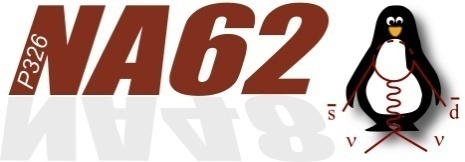 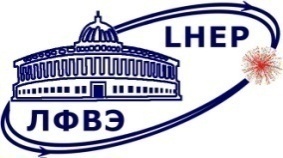 Assembling of Straw Modulesat JINR has been FINISHED!
Yu. Potrebenikov
Straw WG meeting, September 03, 2014
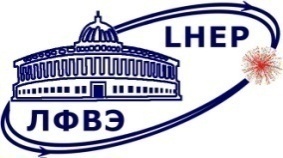 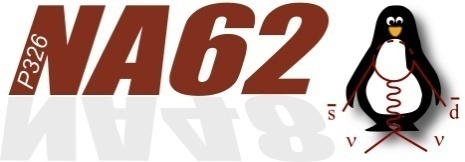 Summary
2
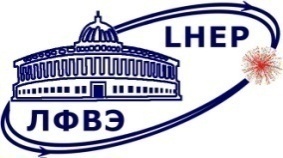 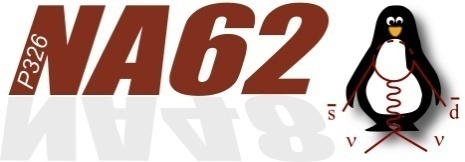 Features 
of the Dubna assembling line
3
Straw production line
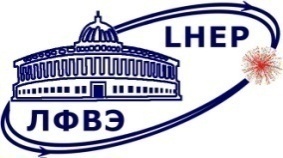 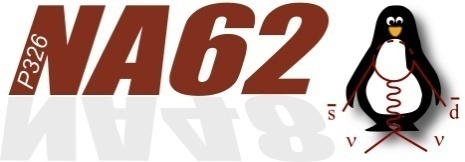 Humidity and temperature 
control at clean room
Microscope pictures of a straw cross- section for quality control of the weld
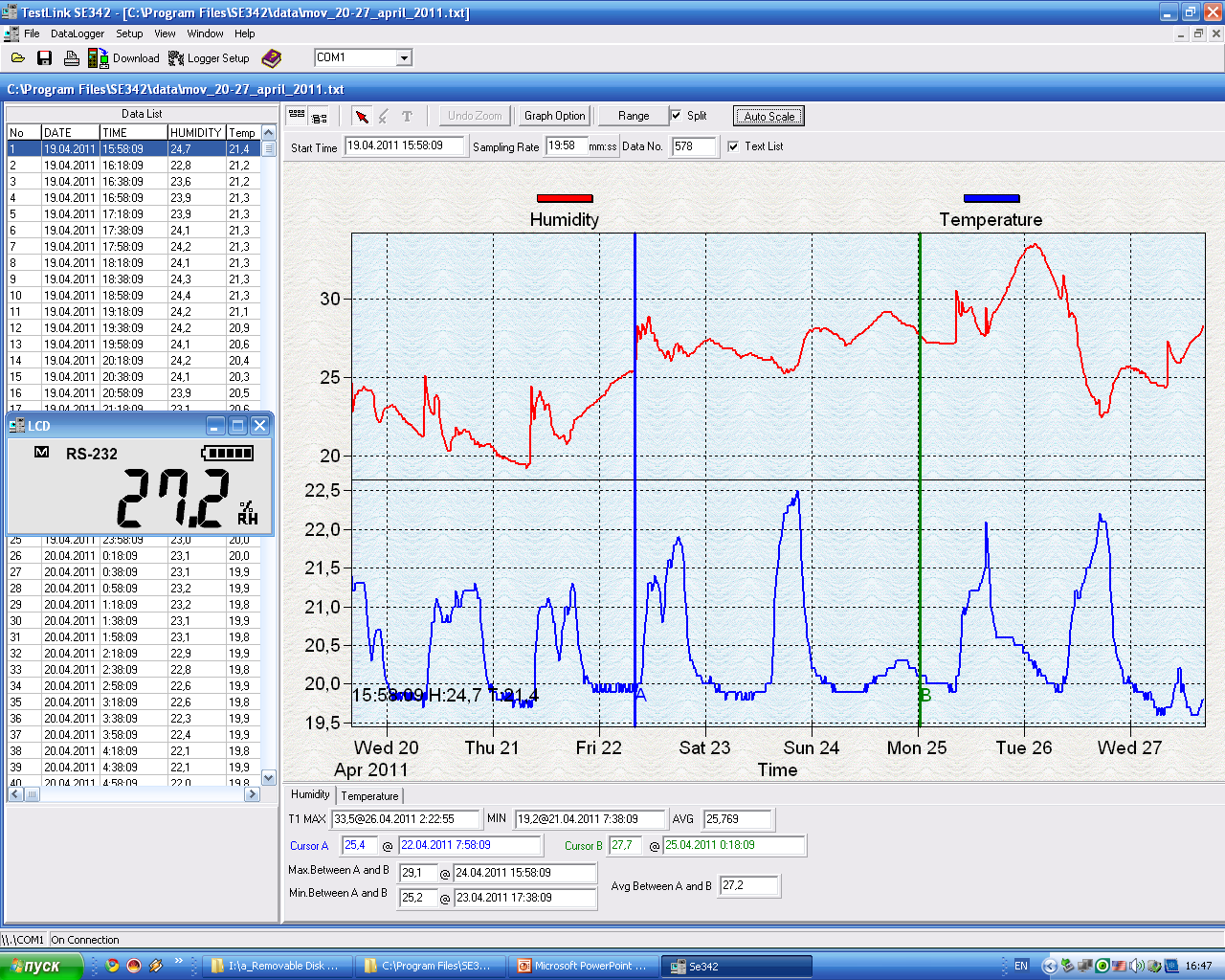 Common view of 
the Clean room 
ISO clean room standard 6
600 mm
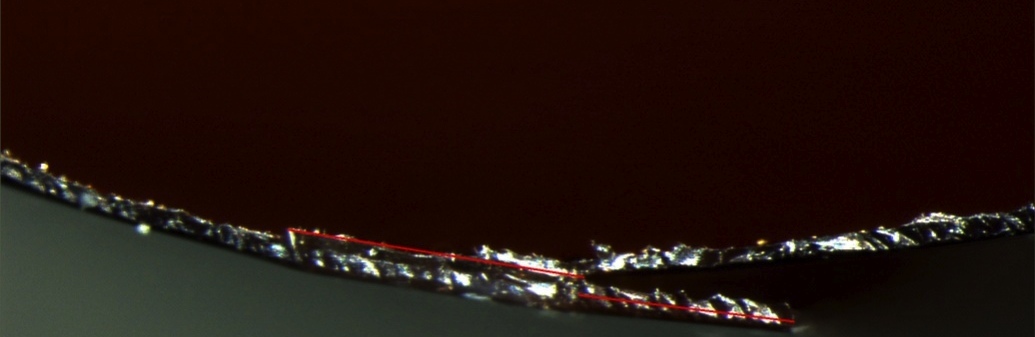 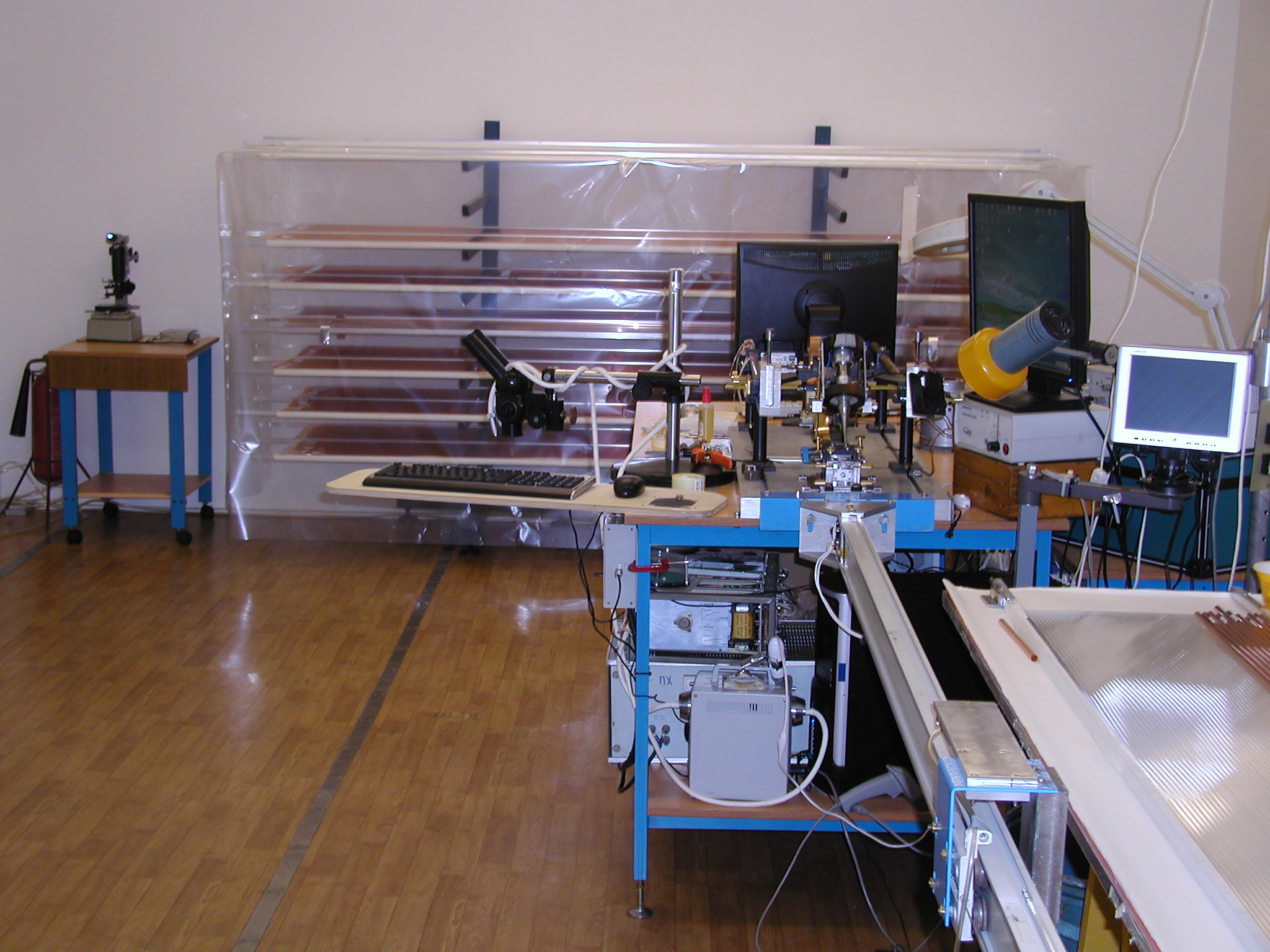 On-line control of a weld seam by the digital microscope     (zoom x20 on a PC monitor)
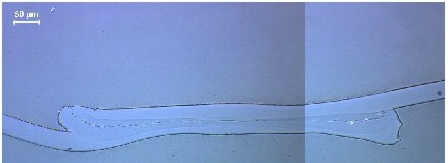 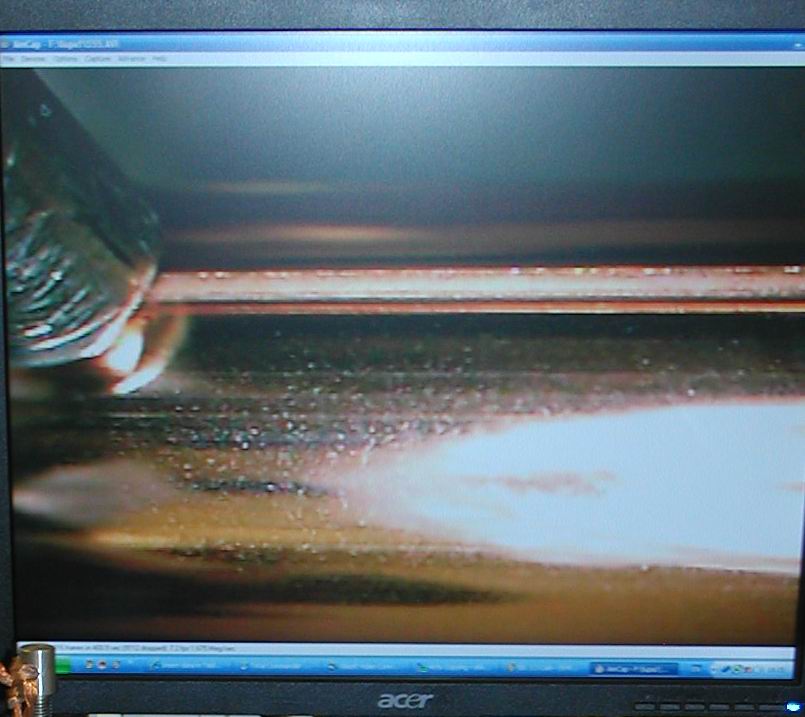 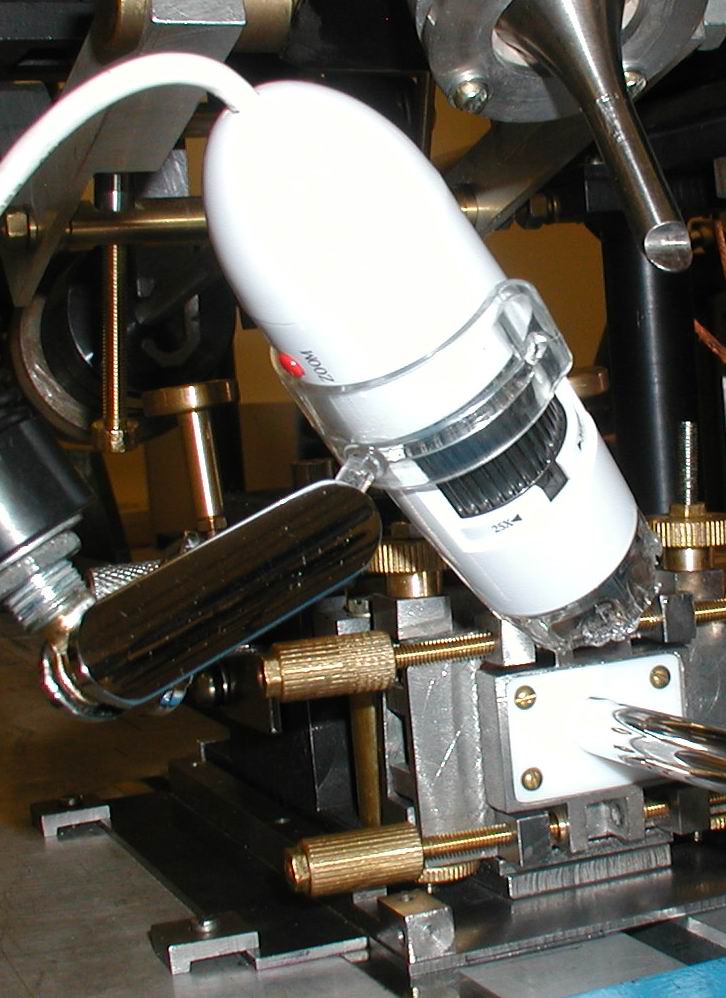 Unique welding machine
4
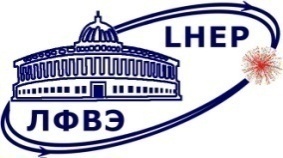 Straw mass production: off-line tests
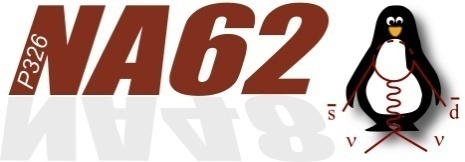 Optical check of seam quality
Stand for tensile strength
 measurement
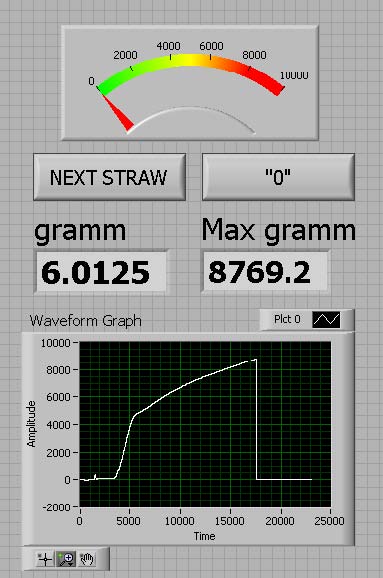 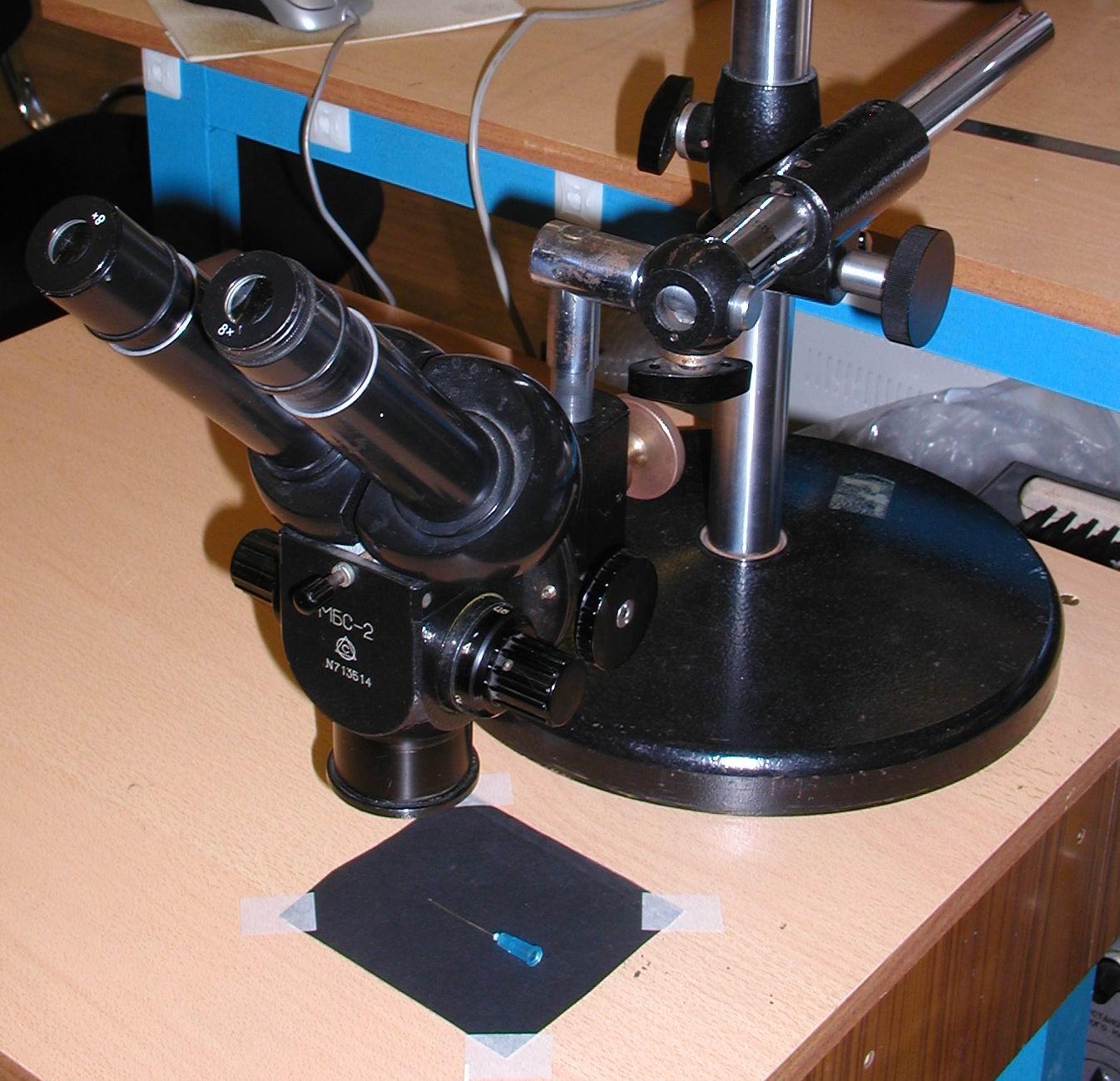 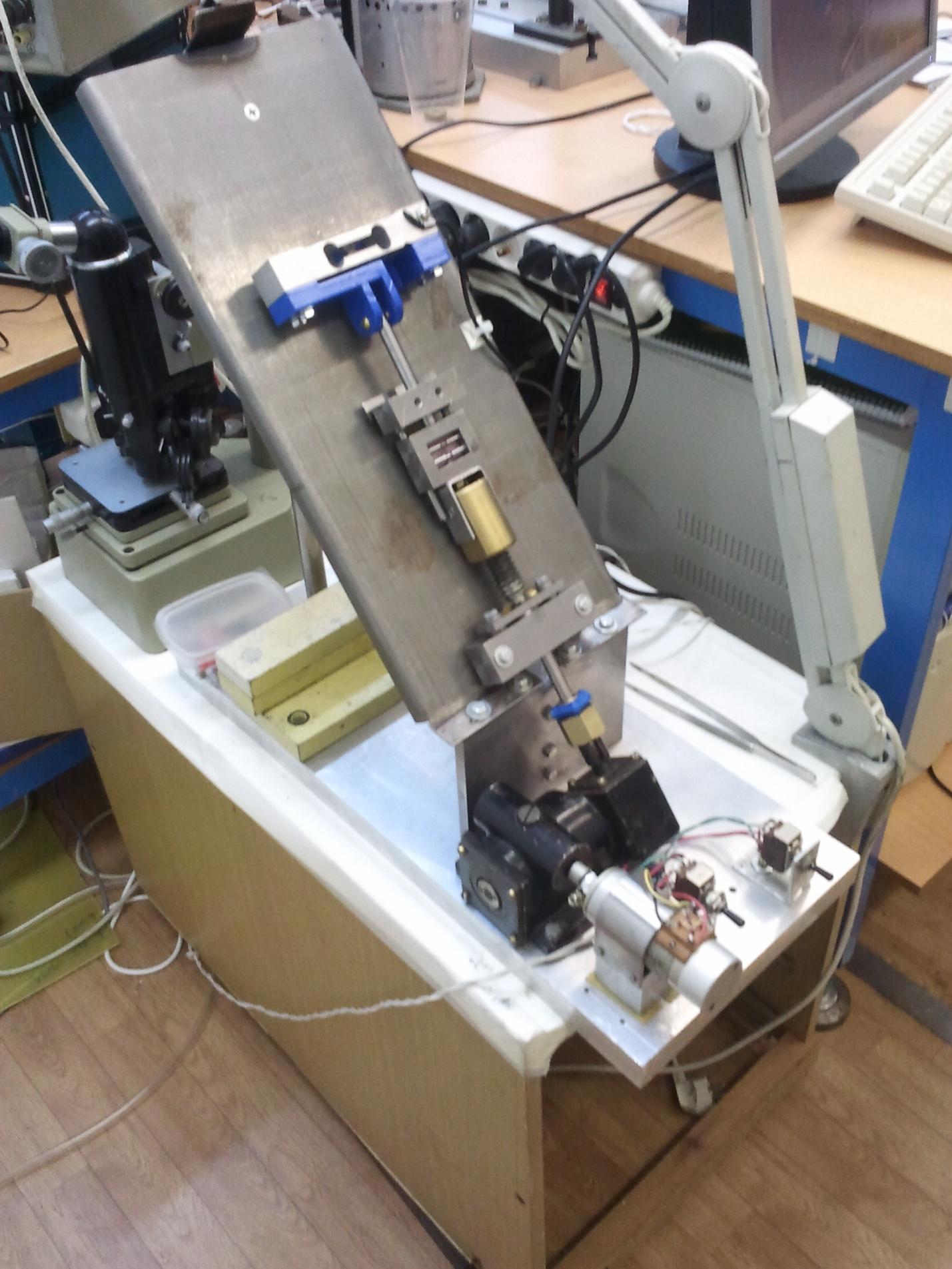 Straw long term overpressure test (> 1 month as min)
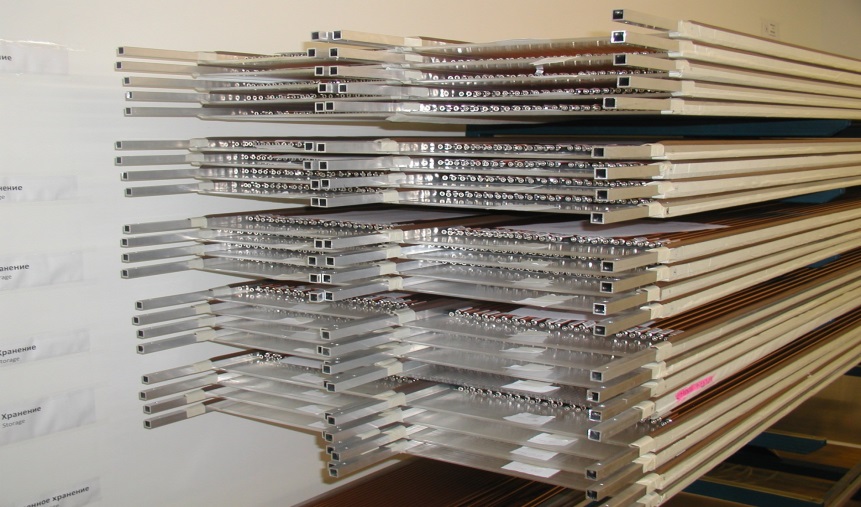 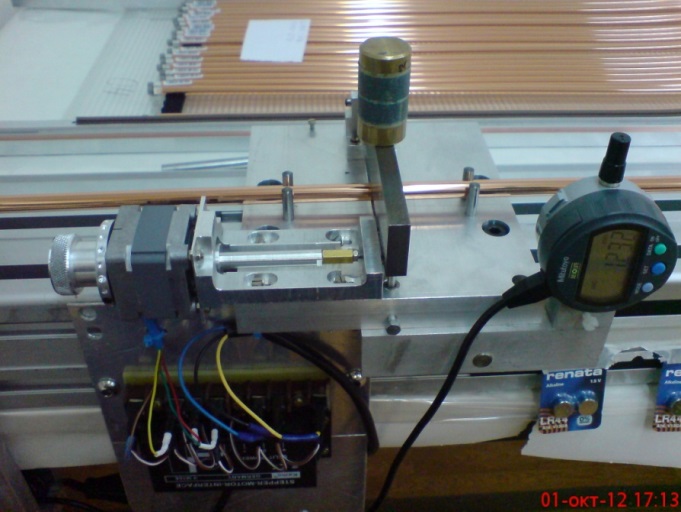 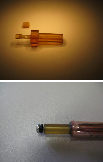 Straw end-plugs 
(top with nipple)
Straw storage after 3 bar overpressure test with 1,5 bar overpressure inside
Stand for straw gas leak measurement
5
Summary of straw mass production
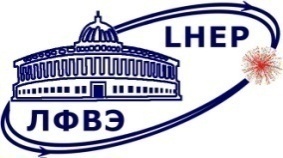 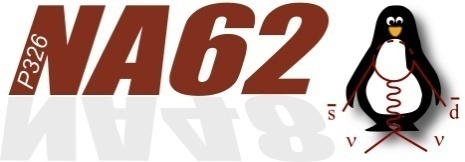 6740 2.7 m straws have been produced
Length of a roll:                                          300 m                                   250 m
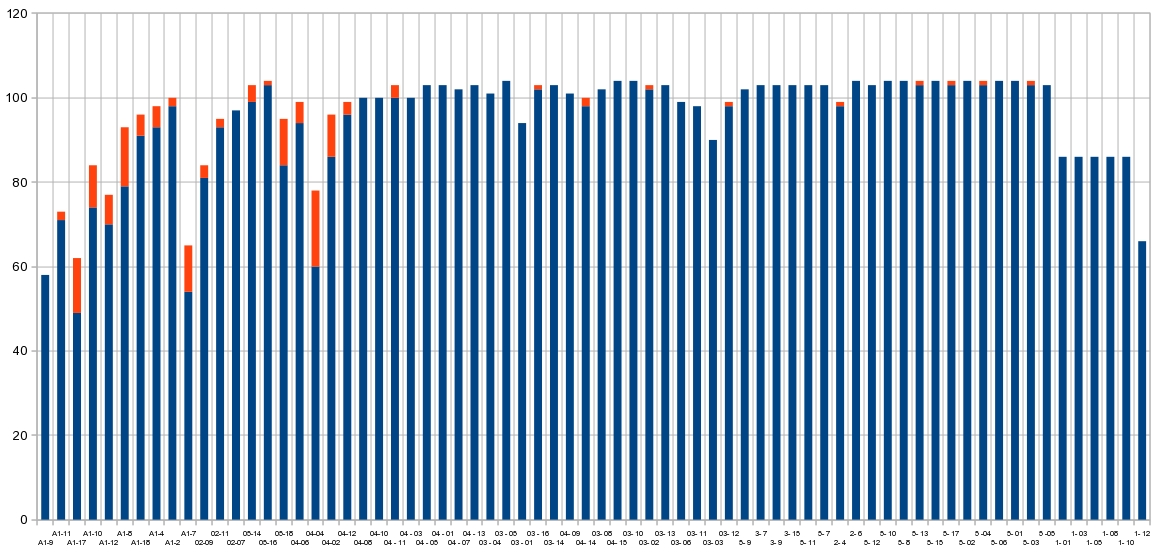 Straw quality vs roll of Mylar tape
Parameter of the quality control	      Rejected straws
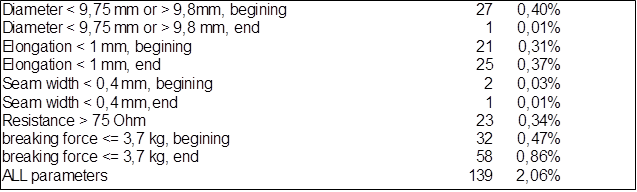 6
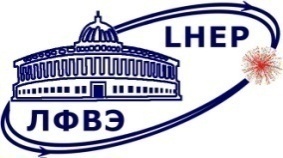 Straw data base and new design
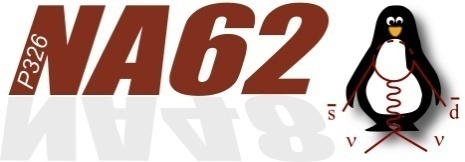 Barcode and the NA62 Data Base
NA62 straw label:   NA62TASTDU003525
NA62 – NA62 experiment
TA or TR – Tracker
ST - straw
DU–Dubna, JINR, Russia
CE – CERN (Sefar, Swiss)
003525 – straw serial # (000001-999999)
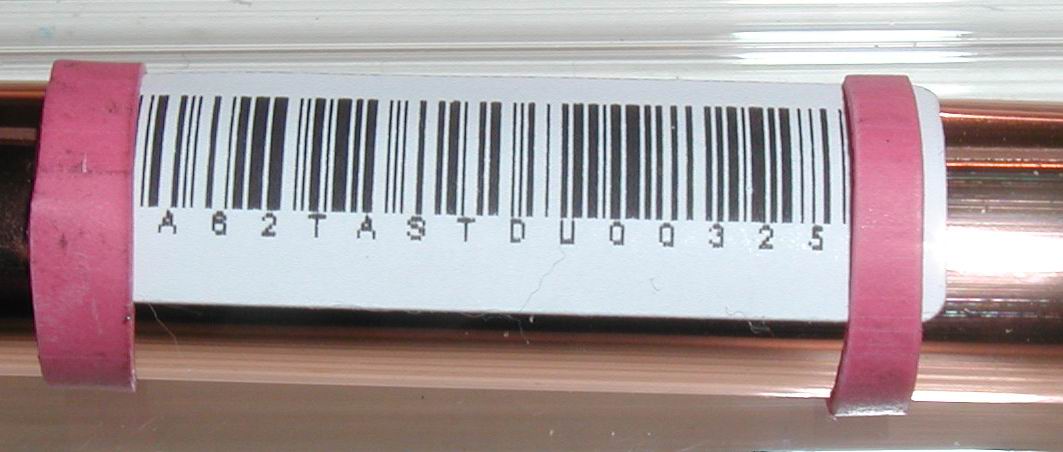 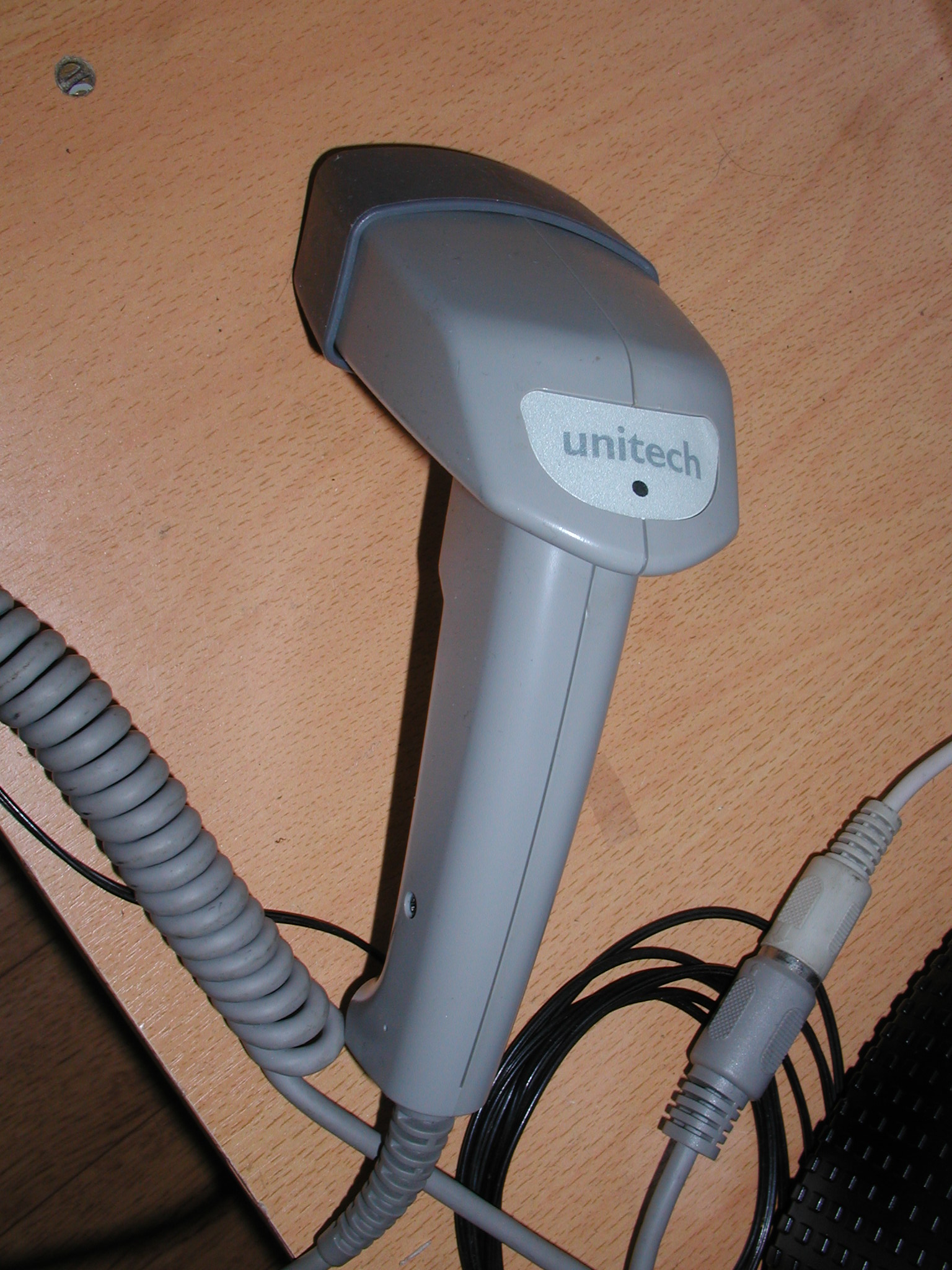 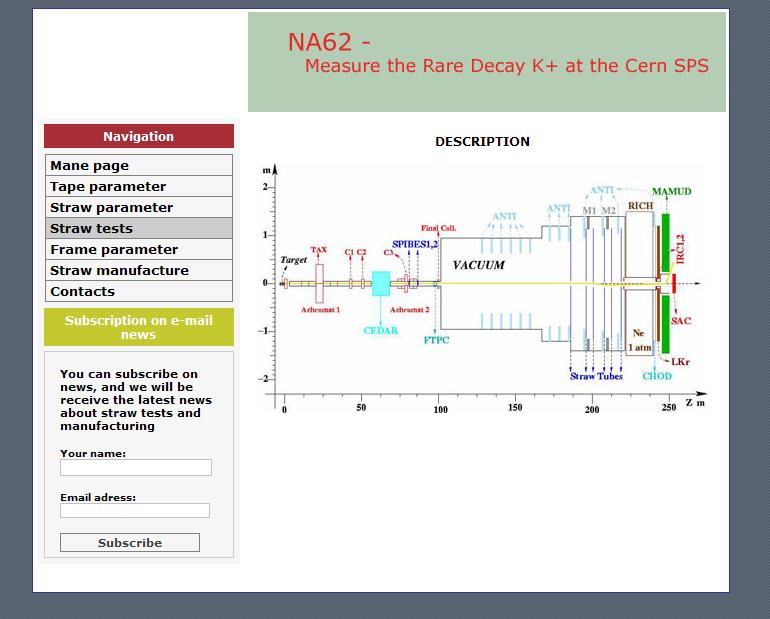 7
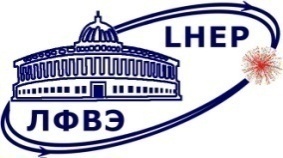 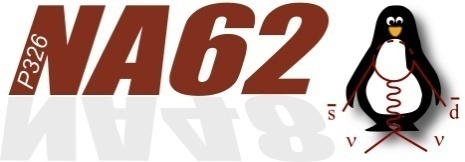 Detector production at JINR: 
                           Modules 2,3,7,8
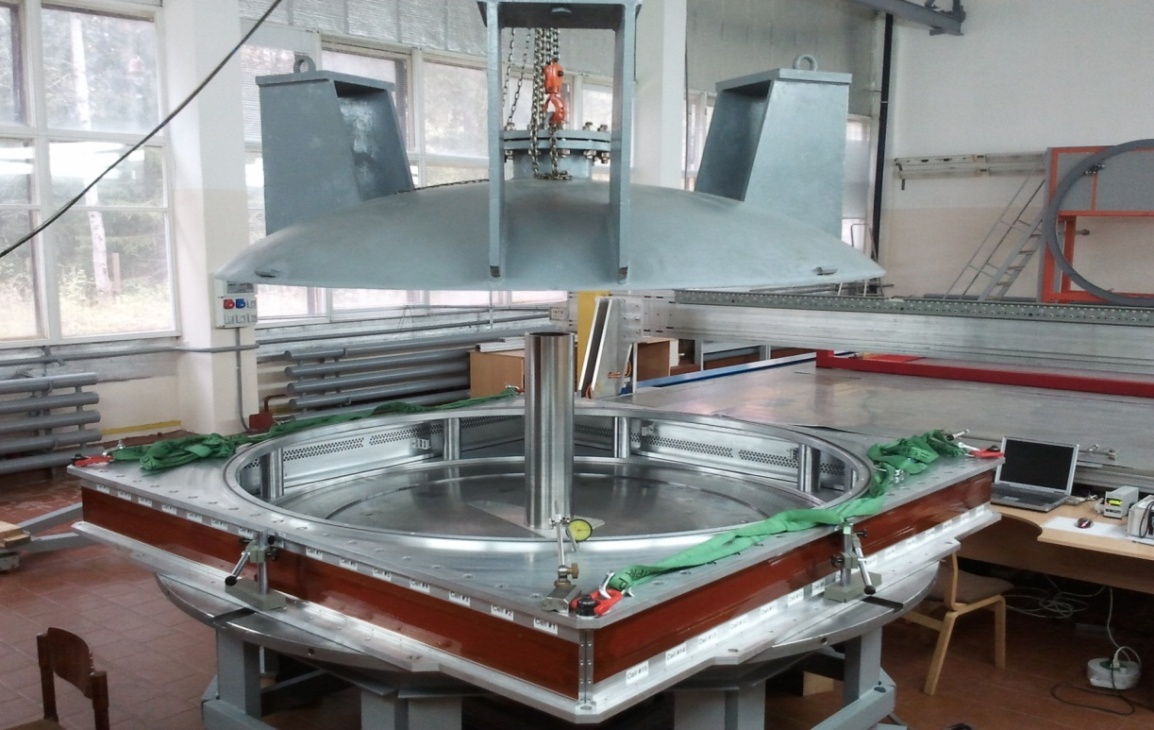 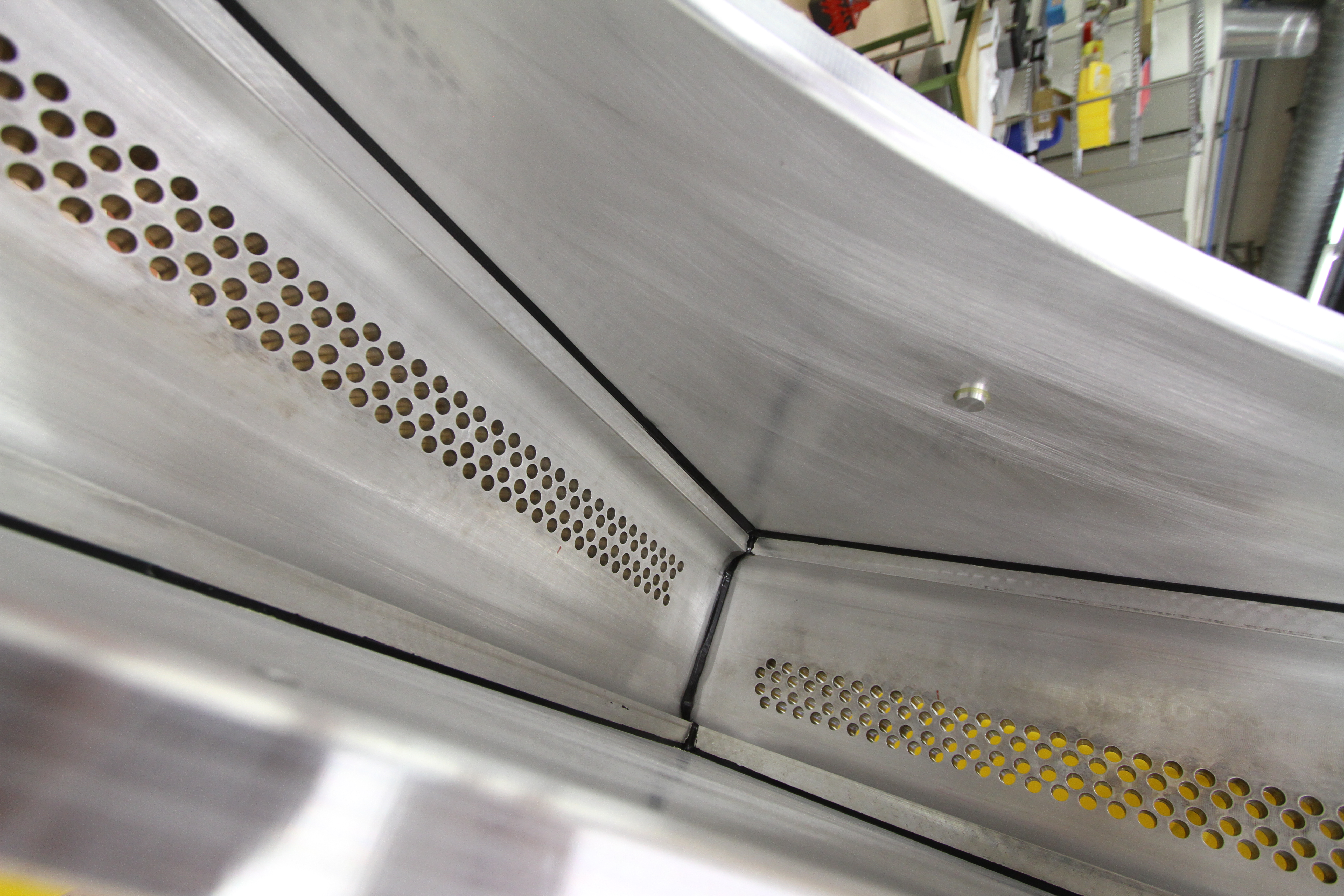 Sealing of the Module elements in a special “Dry room”
Vacuum test of the Module after sealing
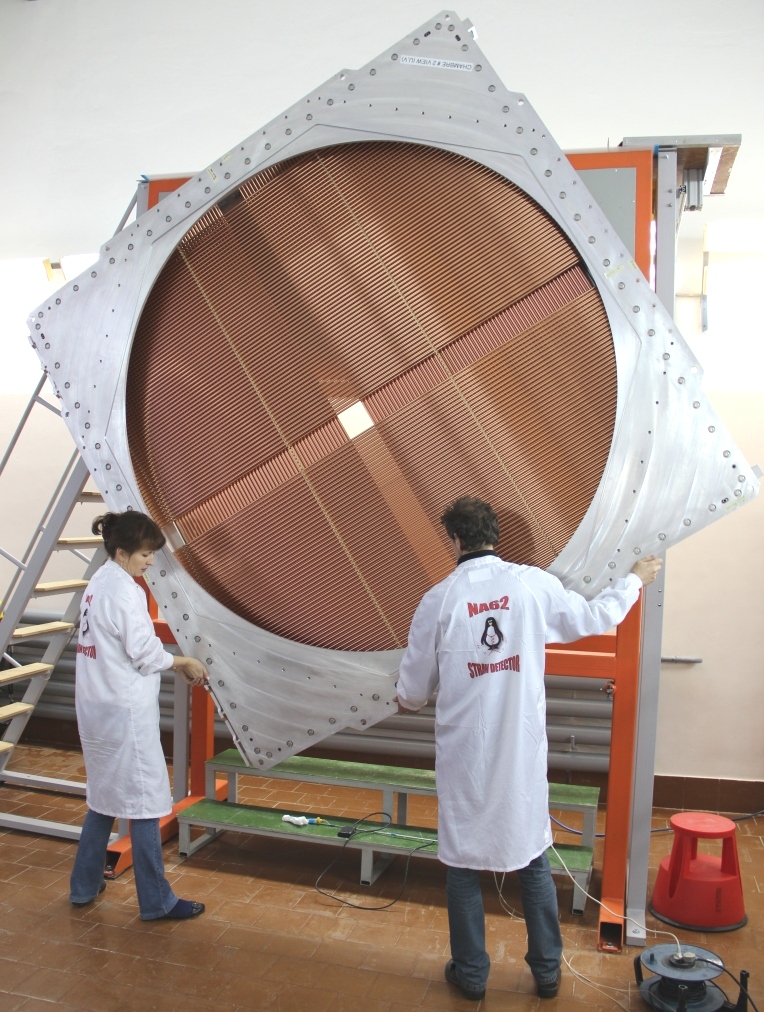 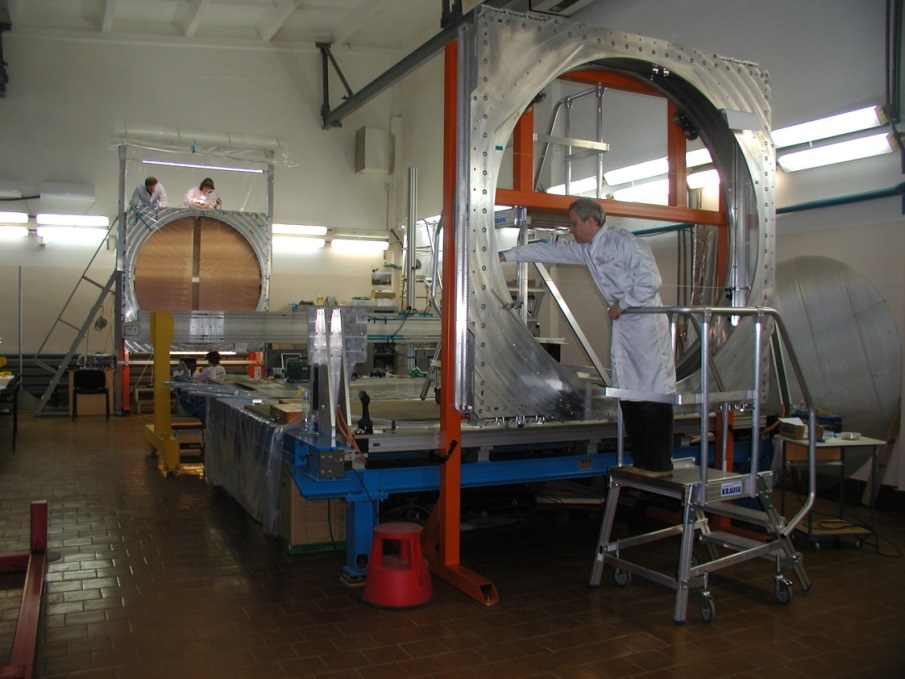 The JINR assembling area
with 2 assembling jigs
A Module assembly rotation jig
8
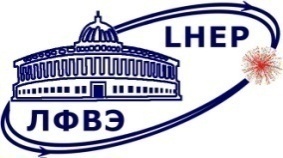 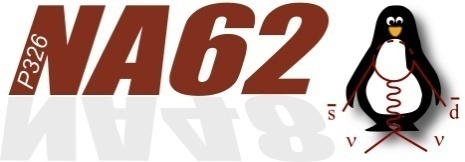 Detector production at JINR: 
            straw assembling and wiring
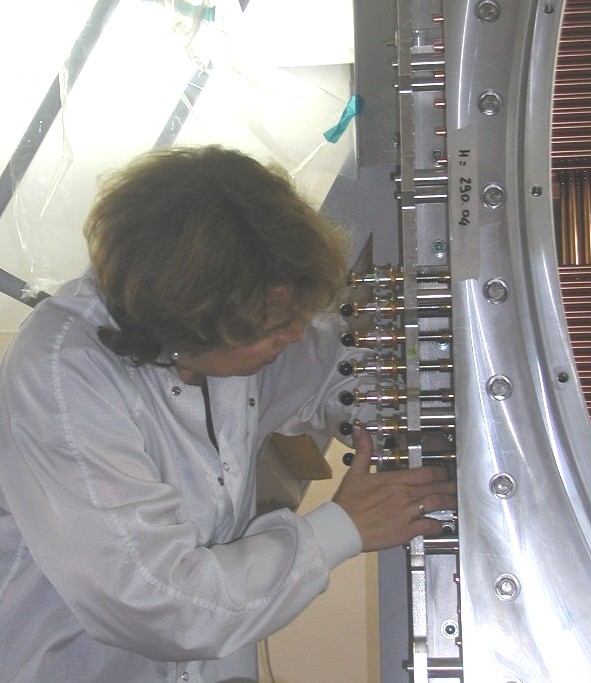 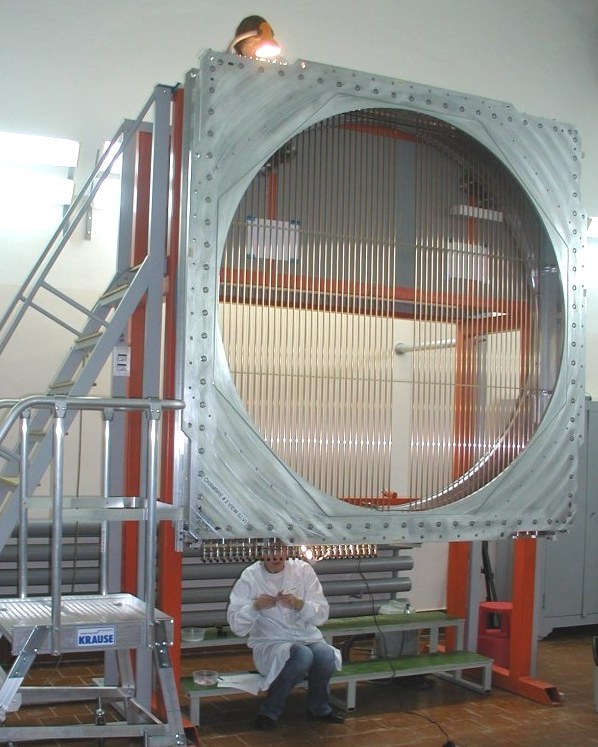 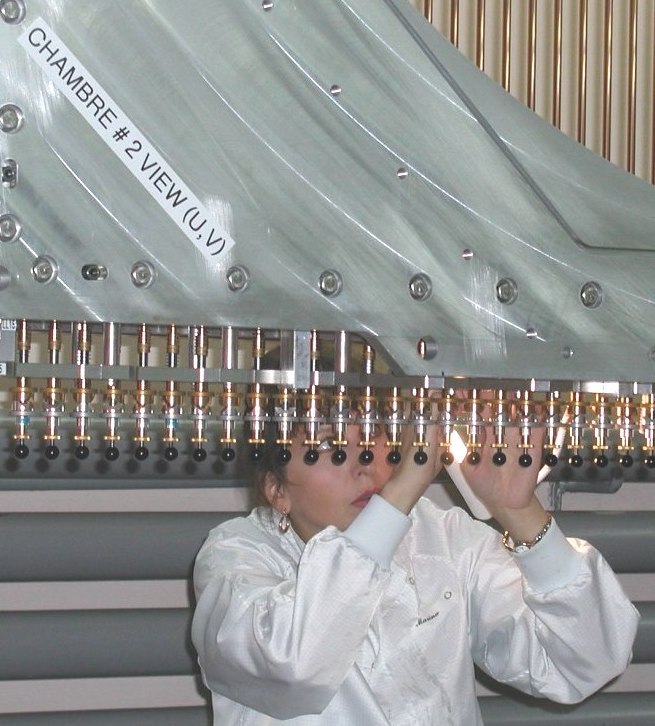 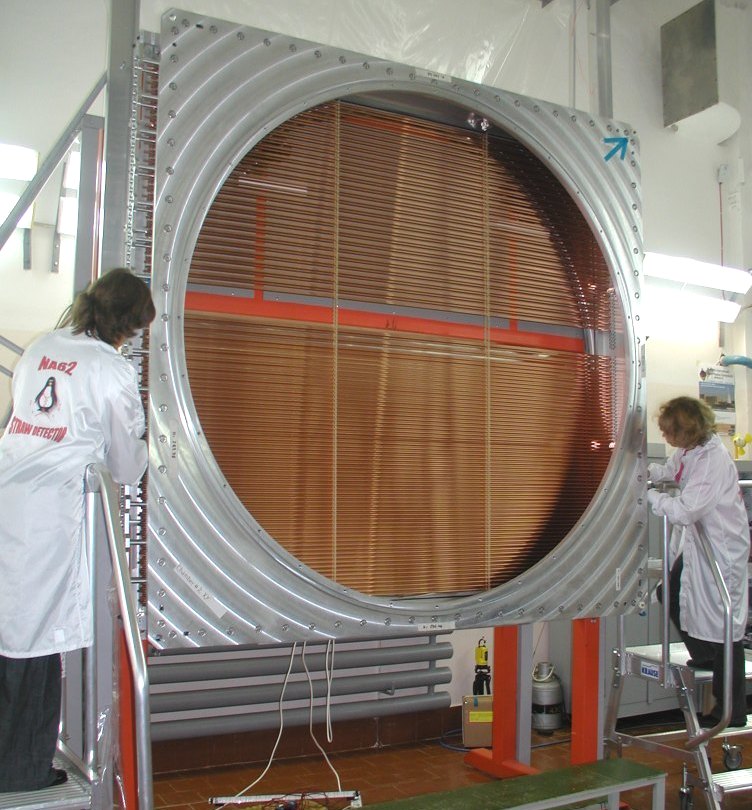 Straw gluing from the top and bottom in a vertical position of a module frame
Straw insertion and fixing in a horizontal position of a module frame
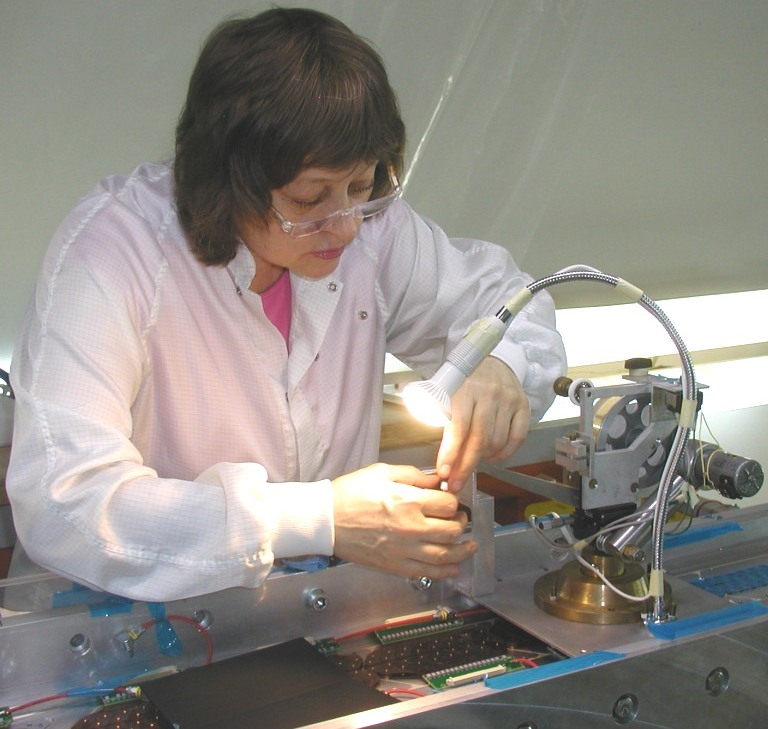 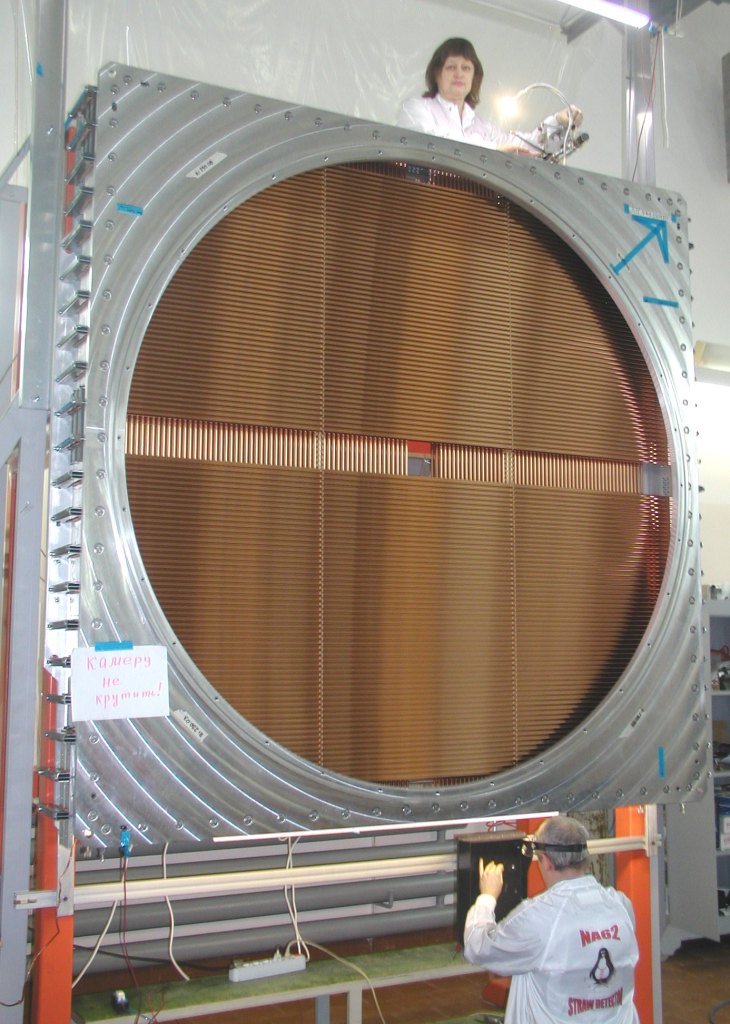 Top
This procedure need 15 days for wire insertion – more than 2 times faster than usually
Wiring in vertical position of a module frame
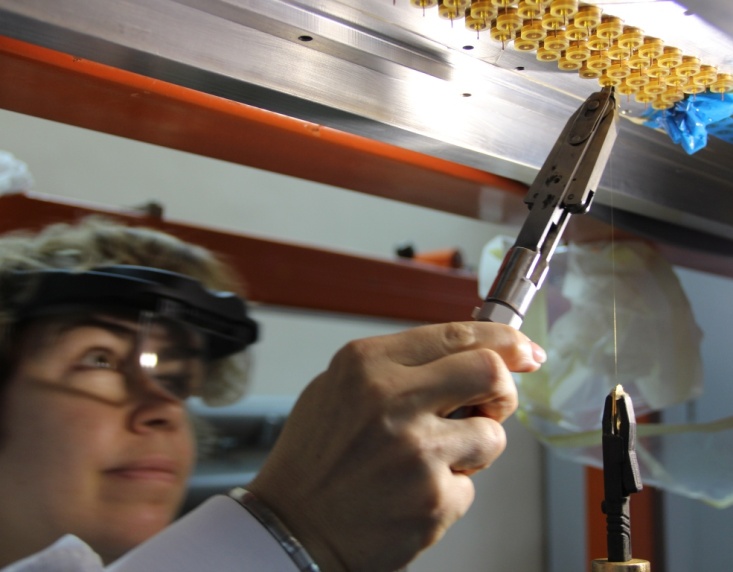 9
Bottom
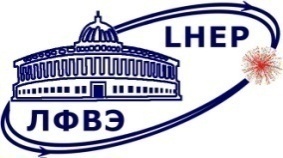 Detector production at JINR: 
                               straw positioning test
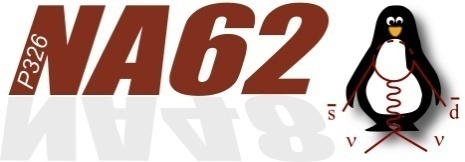 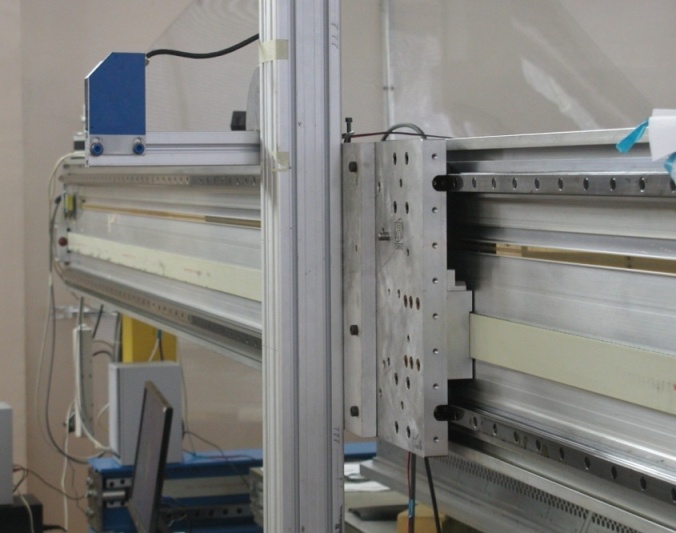 INFN
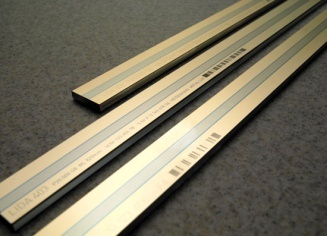 User interface
saving data
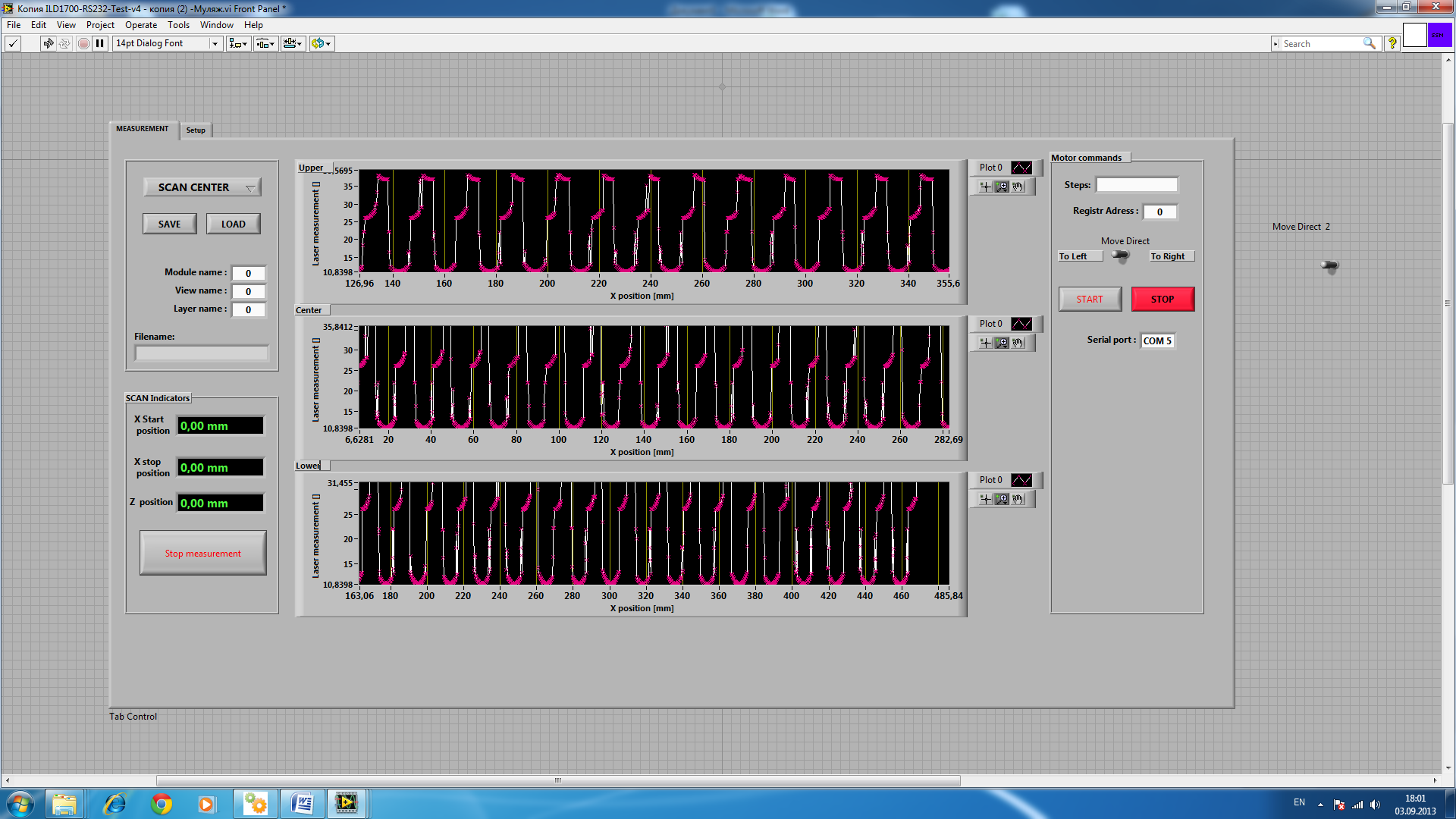 Optical ruler
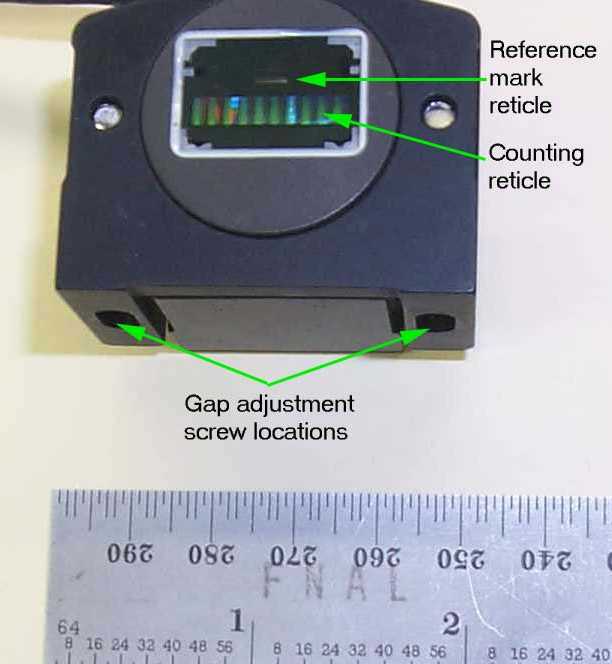 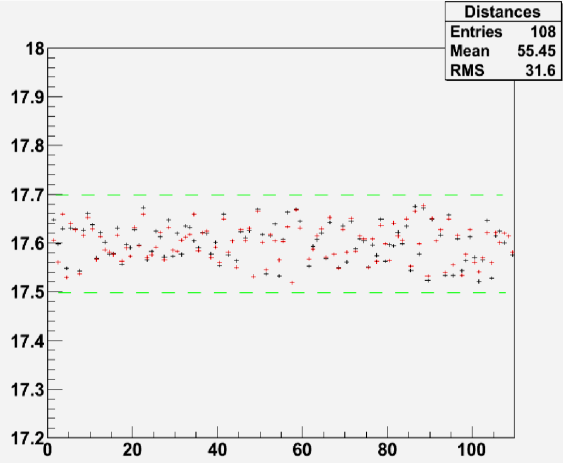 commands
Optical sensor
Optical ruler:
      Handenhain
 measurement - up to   L=4500 mm
 accuracy        - (1-2) mkm

 Stepping motor with raster pattern:
	             1 step = 10,4 mkm
Scan indicator
visualization
Example: measurement of a straw shape
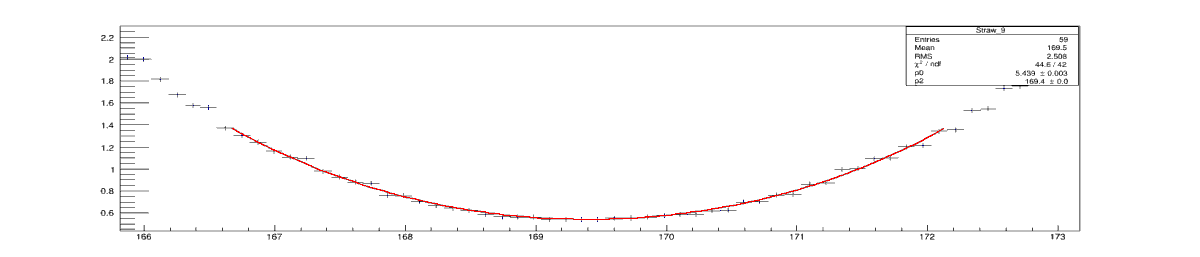 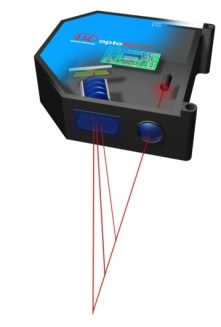 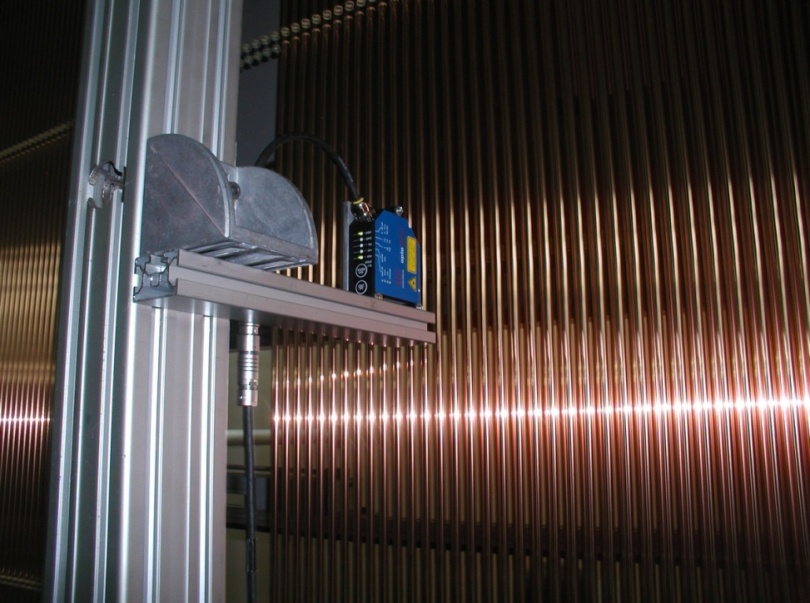 Laser
“Micro Epsilon” Laser sensor:
 measurement distance  -
                     L=(30-50) mm 
 accuracy  -             3 mkm 
 beam diameter –  0.3 mm
and  distances between straws in a module view
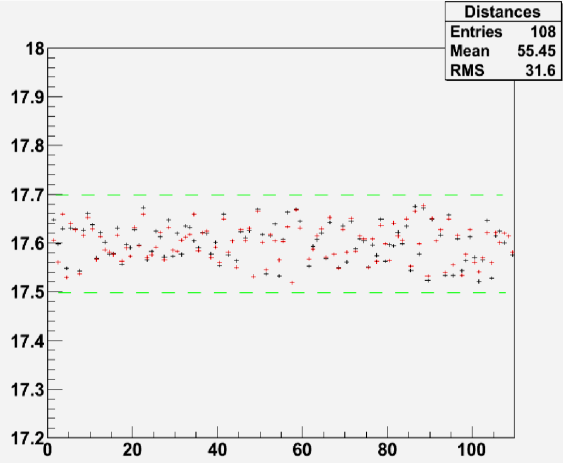 10
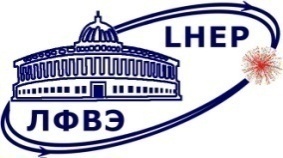 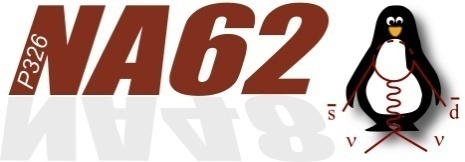 Detector production at JINR: 
                               straw pretention test
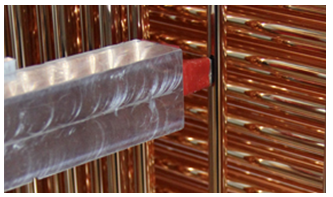 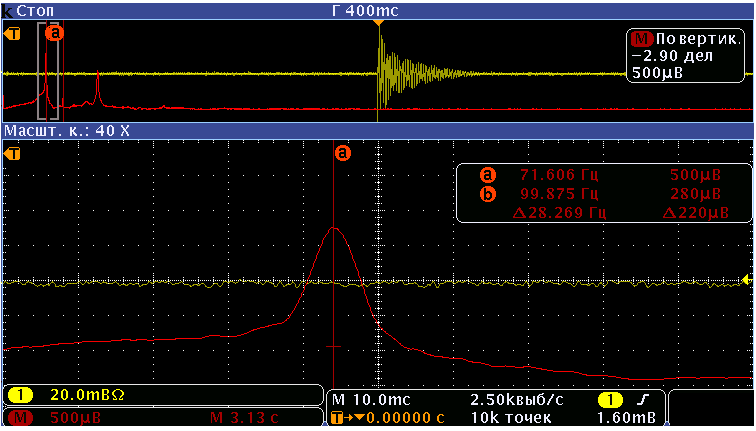 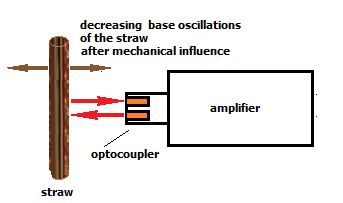 Oscilloscope with the FFT function
Opto-coupler
Requirement: F > 1.5 KG    Fr >=65 Hz)
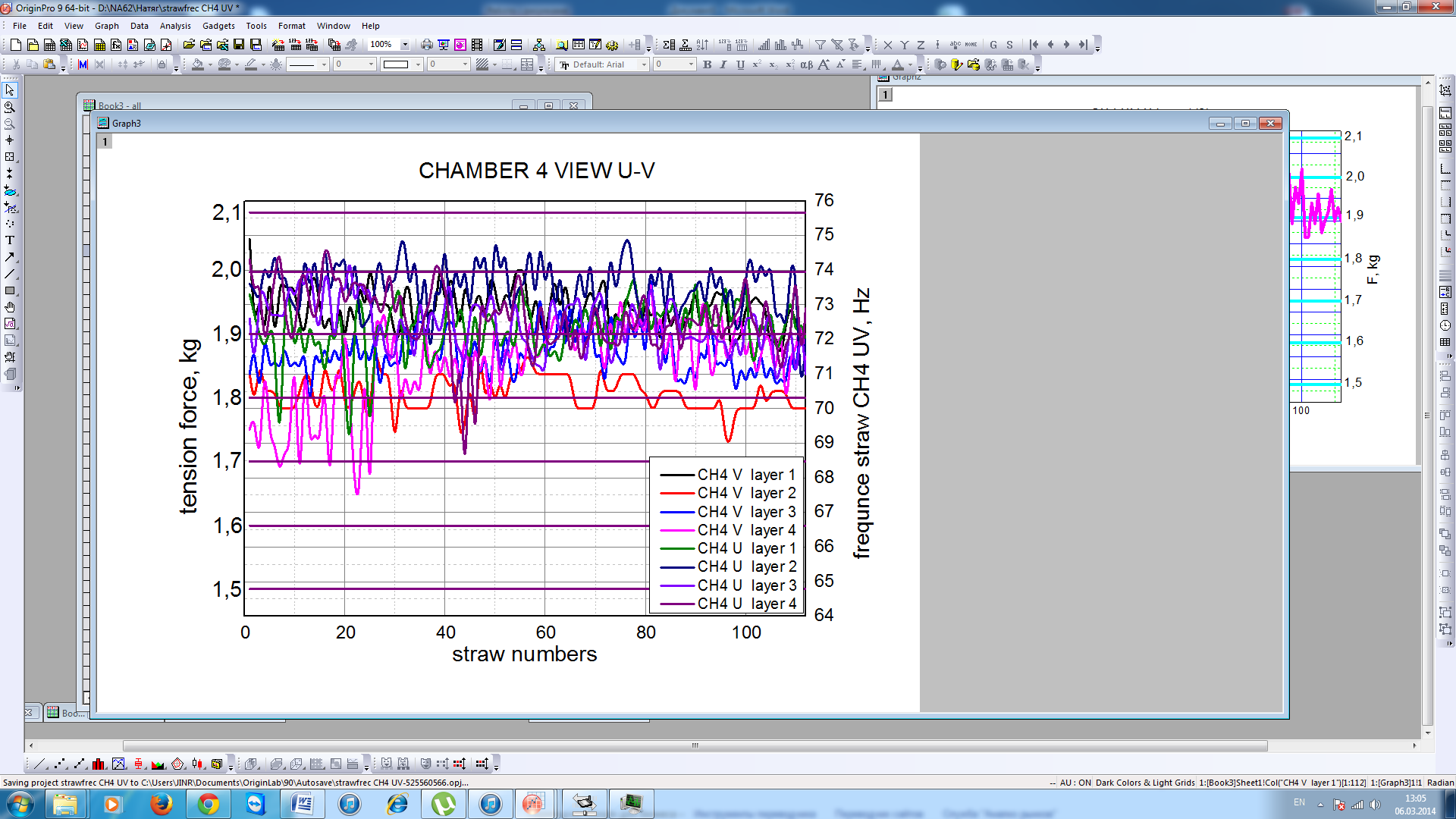 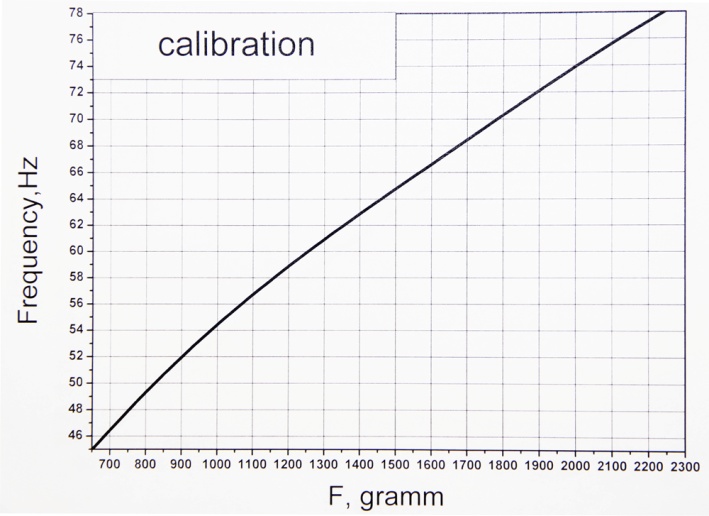 1500 G
11
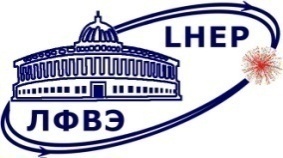 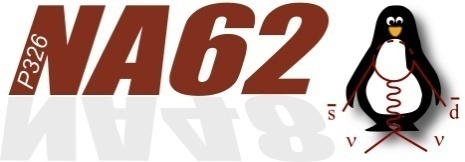 Detector production at JINR: 
     HV and gas leakage test
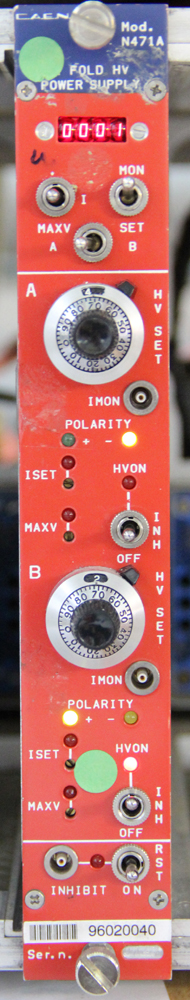 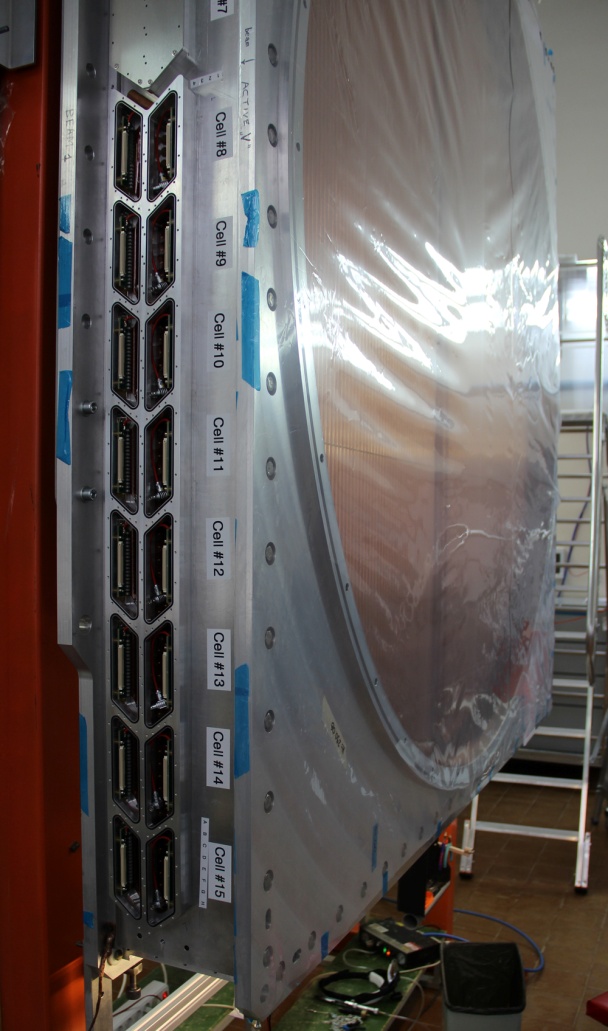 Requirement:
 	I < 4 nA at HV = +2200 V
  	 Temp T=(23-25) degree
	Humidity H=(35-40) %
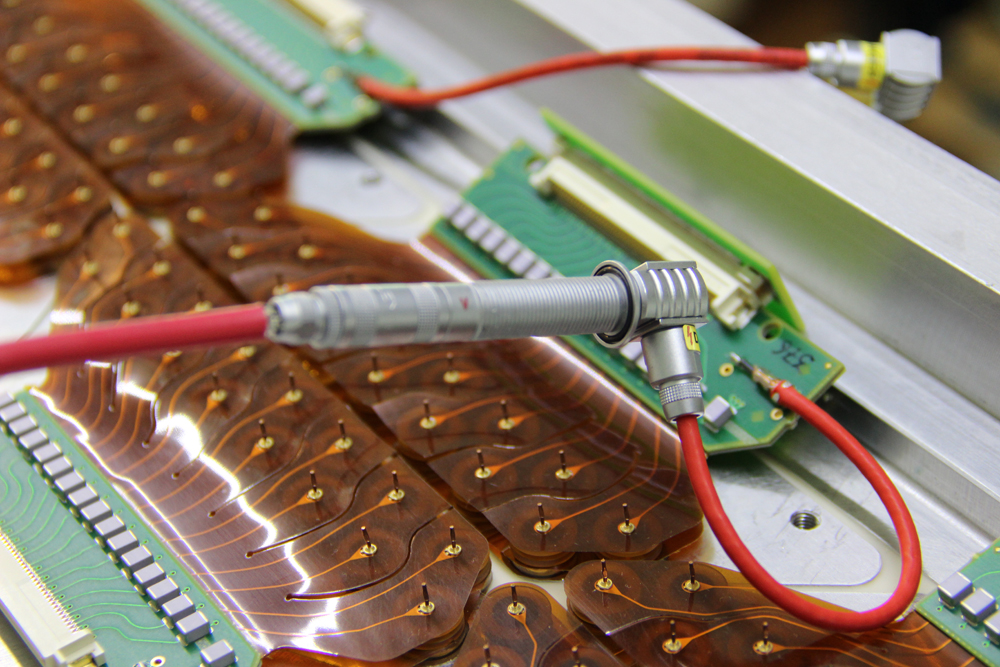 Chamber CH2 M1 U-V      -  HV – OK, L = 0.5 cm3/min
Chamber CH2 M2 X-Y      -  HV – OK, L = 0.5 cm3/min
Chamber CH4 M1 U-V      -  HV – OK, L = 0.1 cm3/min
Chamber CH4 M1 U-V      -  HV – OK, L = 0.1 cm3/min

These tests have been done for last 2 modules  simultaneously!
12
Wire position measurement
	suggested by L.Glonti
  performed by T.Enik and A.Kolesnikov
13
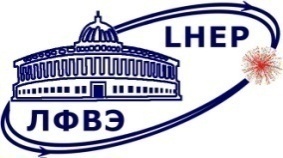 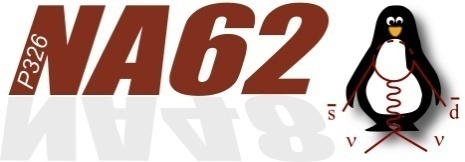 Tooling
High-intensity light source

Digital microscope
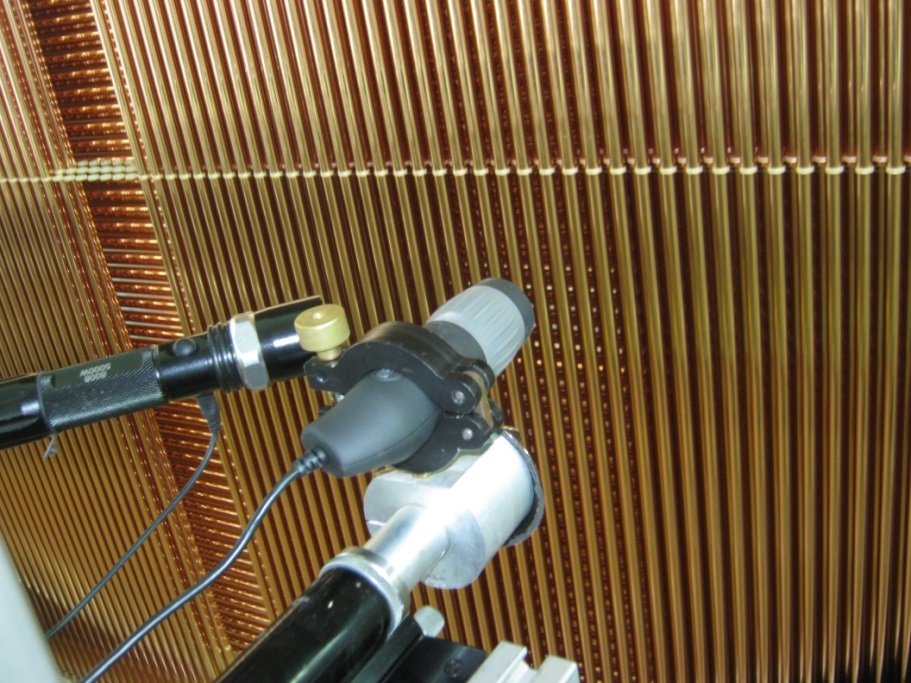 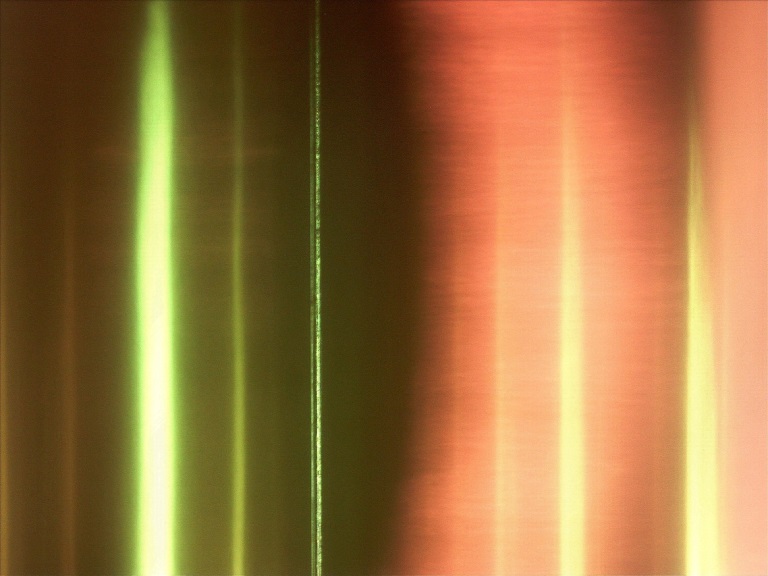 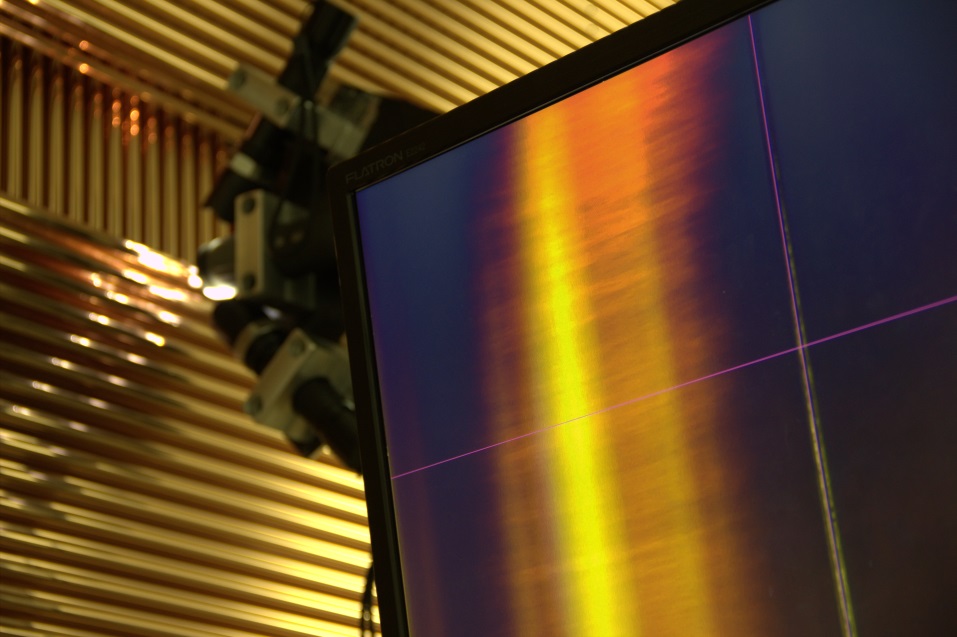 The same optical ruler 
as was used for straw
position measurement
Wire image in a straw 
in reflected lite
Two high-intensity 
light sources
14
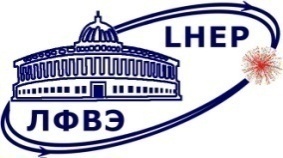 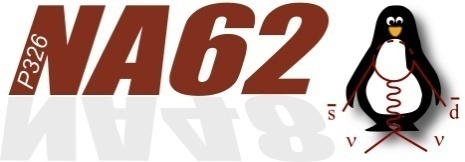 Module 8 (X-Y): 
measurement of distances between wires inside straws
X-plane, layer 1:
49 wires
97 wires
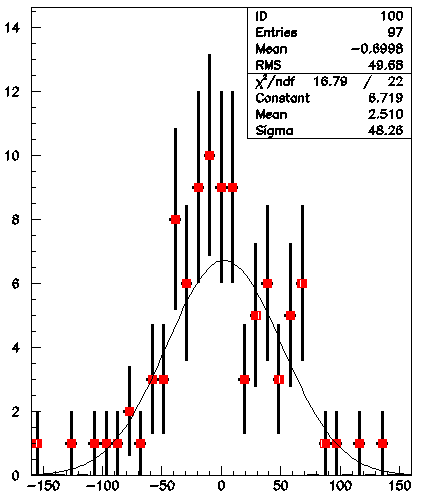 33 wires
15
RMS for wire positions – 40 ÷ 50 mm
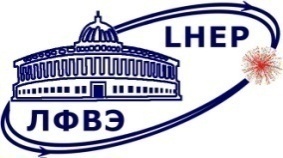 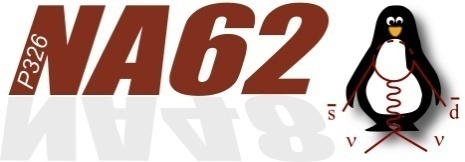 Module 8 (X-Y)
	    measurement at CERN
Y-plane, layer 4:
M =        0 mm
RMS = 40 mm
39 wires
16
Thank you for attention!
17